Canadian Cardiovascular SocietyGuidelines for the Diagnosis and Management of Stable Ischemic Heart Disease
Disclaimer

The Canadian Cardiovascular Society (CCS) welcomes reuse of our educational slide deck for medical institution internal education or training (i.e. grand rounds, medical college/classroom education, etc.).  However, if the material is being used in an industry sponsored CME program, permission must be sought through our publisher Elsevier (www.onlinecjc.com). 
 
If your reuse qualifies as medical institution internal education, you may reuse the material under the following conditions:

 	You must cite the Canadian Journal of Cardiology and the Canadian     	Cardiovascular Society as references.
 	You may not use any Canadian Cardiovascular Society logos or 	trademarks on any slides or anywhere in your presentation or 	publications.
 	Do not modify the slide content.
 	If repeating recommendations from the published guideline, do not 	modify the recommendation wording.
Primary Panel
G.B. John Mancini MD, Co-chair; University of British Columbia
Gilbert Gosselin MD, Co-chair; Montreal Heart Institute, University of Montreal
Benjamin Chow MD; Ottawa Heart Institute
William Kostuk MD; University of Western Ontario
James Stone MD; University of Calgary
Kenneth J. Yvorchuk MD; Vancouver Island Health Authority, Victoria, British Columbia
Beth L. Abramson MD; St. Michael’s Hospital, University of Toronto
Raymond Cartier MD; Montreal Heart Institute, University of Montreal
Victor Huckell MD; University of British Columbia
Jean-Claude Tardif MD; Montreal Heart Institute, University of Montreal

Secondary Panel
Kim Connelly MD; St. Michael’s Hospital, University of Toronto
John Ducas MD; University of Manitoba
Michael E. Farkouh MD; University Health Network Hospitals, University of Toronto
Milan Gupta MD; McMaster University
Martin Juneau MD; Montreal Heart Institute, University of Montreal
Blair O’Neill MD; University of Alberta
Paolo Raggi MD; University of Alberta
Koon Teo MD; McMaster University
Subodh Verma MD; St. Michael’s Hospital, University of Toronto
Rodney Zimmermann MD; Regina Qu’Appelle Health Region, University of Saskatchewan
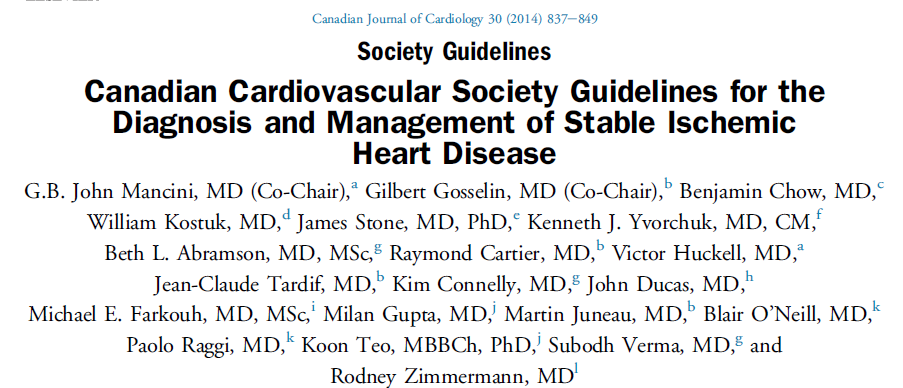 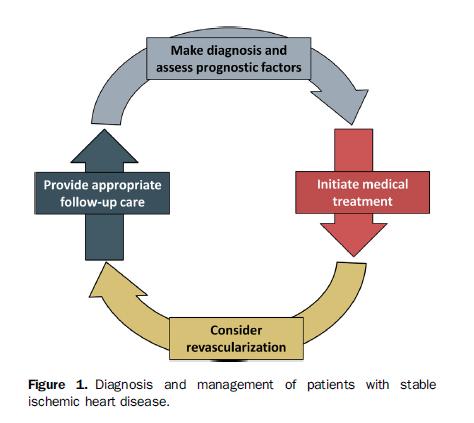 Make diagnosis and assess prognostic factors
Diagnosis and management of patients with stable ischemic heart disease
Initiate medical treatment
Provide appropriate
follow-up care
Consider revascularization
Canadian Cardiovascular Society Guidelines 2014 Diagnosis and Management of Stable Ischemic Heart Disease





Establishing Diagnosis and Prognosis
Making the Diagnosis
Using Non-invasive Diagnostic and Prognostic Testing
Using Non-invasive Diagnostic and Prognostic Testing (con’d)
Using Non-invasive Diagnostic and Prognostic Testing (con’d)
Fundamental prognostic factors for assessing stable ischemic heart disease.
Pretest likelihood of CAD as detected by invasive angiography in symptomatic patients according to age and sex (Combined Diamond Forrester and CASS Data).
A low pretest risk of CAD is considered < 10% (green) and a high pretest risk is considered > 90% (red).  All others are at intermediate risk (yellow).
Adapted from Diamond et al NEJM 1979;300:1350-58 and Weiner et al NEJM 1979;301:230-5
Receiver operating characteristic (ROC) curves for five risk prediction models.
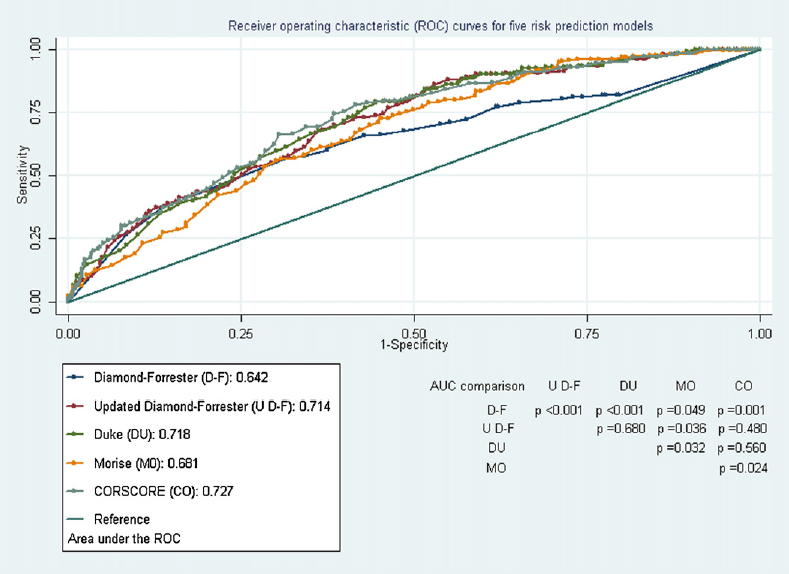 The AUC for the updated Diamond–Forrester, Duke, and CORSCORE risk models were significantly larger than the AUC for the Diamond–Forrester (p < 0.001, p < 0.001, and p = 0.001, respectively) and Morise (p = 0.036, p = 0.032, and p = 0.024, respectively) risk models. The AUC for the Morise model was significantly larger than the AUC for the Diamond–Forrester risk model (p = 0.049).
Jensen et al. Atherosclerosis 2012; 220:557-62
[Speaker Notes: Diamond-Forrester - age, sex and symptoms of angina pectoris in order to calculate the likelihood of a significant coronary artery stenosis >50%.
Updated Diamond-Forrester – similar to Diamond-Forrester, but extended to include patients older than 69 years old.
Duke – based on sex, age, tobacco use, diabetes, history of myocardial infarction, symptoms of angina pectoris, hypercholesterolemia, and ECG changes, and calculates the pre-test probability of at least one coronary artery stenosis≥75% lumen diameter reduction at coronary angiography.
Morise - based on sex, age, tobacco use, diabetes, symptoms of angina pectoris, hypercholesterolemia, hypertension, family history of CAD, BMI, obesity (defined as BMI >27), and oestrogen status. The Morise risk score calculates the pre-test probability of stenosis at coronary angiography >50% in one or more coronary arteries.
CORSCORE - age, sex, tobacco use, history of myocardial infarction, CCS angina class, medically treated hypercholesterolemia, and medically treated hypertension. The model calculates the probability of at least one coronary artery stenosis >50% at coronary angiography.]
Use of non-invasive testing for diagnostic and prognostic purposes in patients with classical anginal chest pain symptoms suggestive of SIHD.
Stable Chest Pain Syndrome (1 – 3/3 anginal symptoms)
Cardiovascular history, physical, laboratory tests, 12 lead EKG
2 or 3/3 Chest pain criteria
1/3 Chest pain criteria
Significant non-CV co-morbidities and quality of life issues are present
Male < 40 yo
Female < 60 yo
 No risk factors
Male ≥ 40 yo
Female ≥ 60 yo
or single severe or multiple risk factors
Non-invasive testing for diagnostic and/or prognostic purposes (tailored to patient characteristics, access and local expertise)
Assess for other causes as appropriate
Conservative diagnostic and treatment strategy
Summary Estimates of Pooled Sensitivity and Specificity (with 95% confidence intervals) for Non-Invasive Cardiac Tests for the Diagnosis of Coronary Artery Disease
Adapted from  Gianrossi et al Circulation 1989; 80:87-98, Medical Advisory Secretariat 2010; 10:1-40,
and McArdle et al J Am Coll Cardiol 2012;60:1828-37
Guidance for selection of an initial non-invasive test for diagnosing suspected CAD in routine practice settings.
Able to exercise adequately and no contraindications (see legend)
YES
NO
ECG normal or abnormal
ECG normal
ECG abnormal
(eg. ST depression ≥ 1 mm, LVH, digoxin, ventricular pre-excitation
LBBB or ventricular paced rhythm
No LBBB or ventricular paced rhythm
LBBB or ventricular paced rhythm
No LBBB or ventricular paced rhythm
Cardiac computed tomographic angiography
Exercise stress test
Exercise echocardiography
Exercise myocardial perfusion imaging
Vasodilator myocardial perfusion imaging
Dobutamine or vasodilator echocardiography
Vasodilator myocardial perfusion imaging
High Risk Features of Noninvasive Test Results Associated with > 3% Annual Rate of Death or MI
Adapted from  Fihn et al Circ 2012;126:e354-e471
Canadian Cardiovascular Society Guidelines 2014 Diagnosis and Management of Stable Ischemic Heart Disease





Initiation of Medical Treatment in Patient
With Established CAD
Chronic Management for the Patient with SIHD to Improve Prognosis
Chronic Management of Anginal Symptoms
Freedom from Angina over Time as Assessed with the Angina-Frequency Scale of the Seattle Angina Questionnaire, According to Treatment Group.
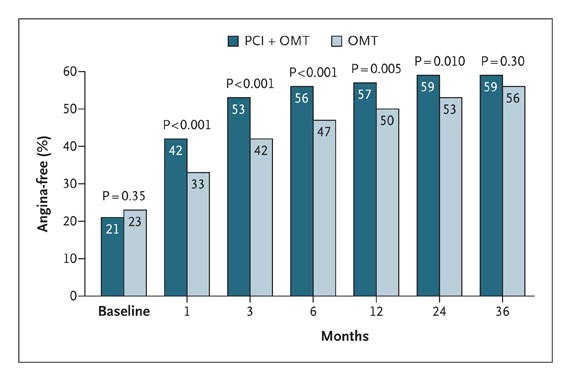 Weintraub WS et al. N Engl J Med 2008;359:677-687.
Mean Scores over Time in Five Domains of the Seattle Angina Questionnaire.
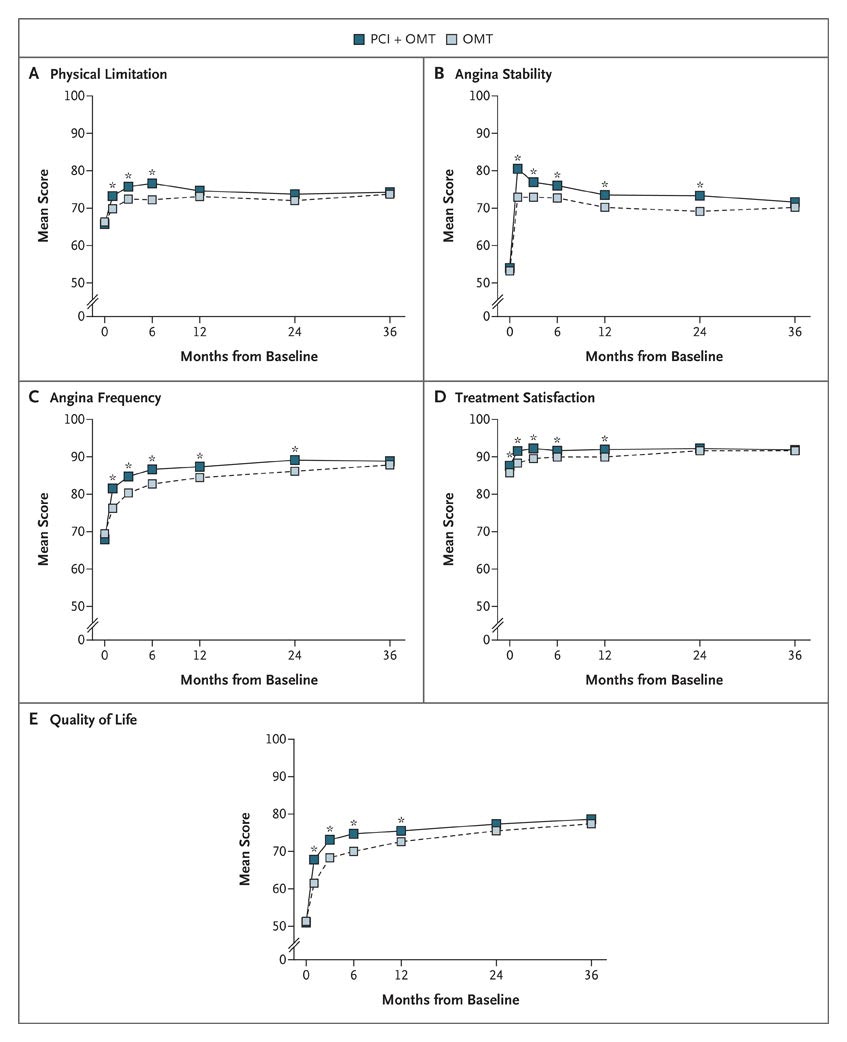 An asterisk indicates P<0.01 for the difference between treatment groups
Weintraub WS et al. N Engl J Med 2008;359:677-687.
Absolute effects of antiplatelet therapy on vascular events (myocardial infarction, stroke, or vascular death) in five main high risk categories.
Adjusted control totals have been calculated after converting any unevenly randomised trials to even ones by counting control groups more than once
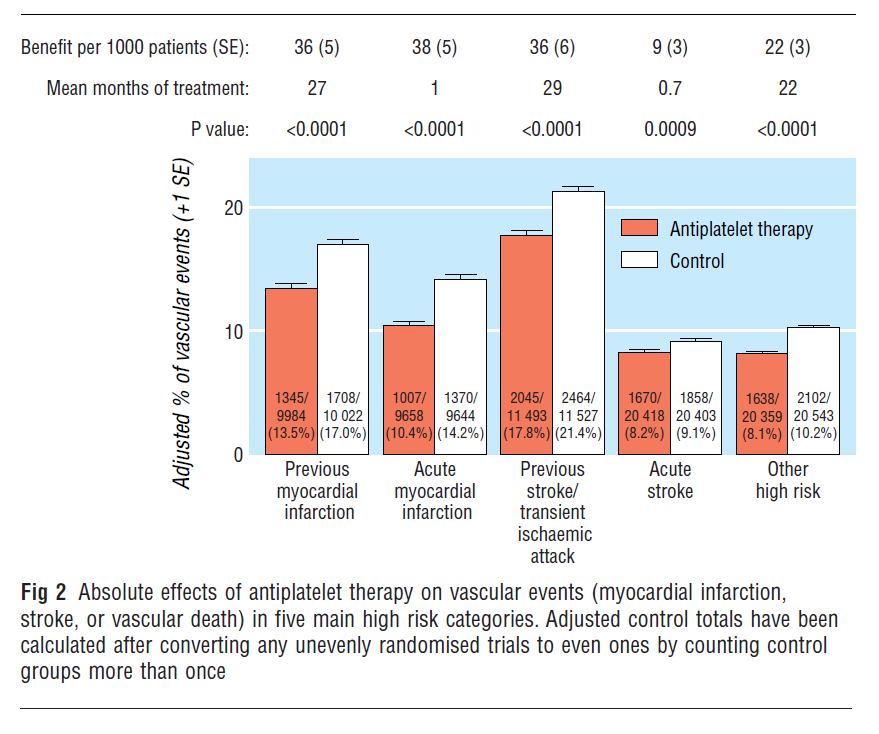 Antithrombotic Trialists' Collaboration. BMJ. 2002;324:71-86
Summary of treatment thresholds and targets based on Framingham Risk Score (FRS), modified by family history. HDL-C, high-density lipoprotein C; LDL-C, low-density lipoprotein cholesterol
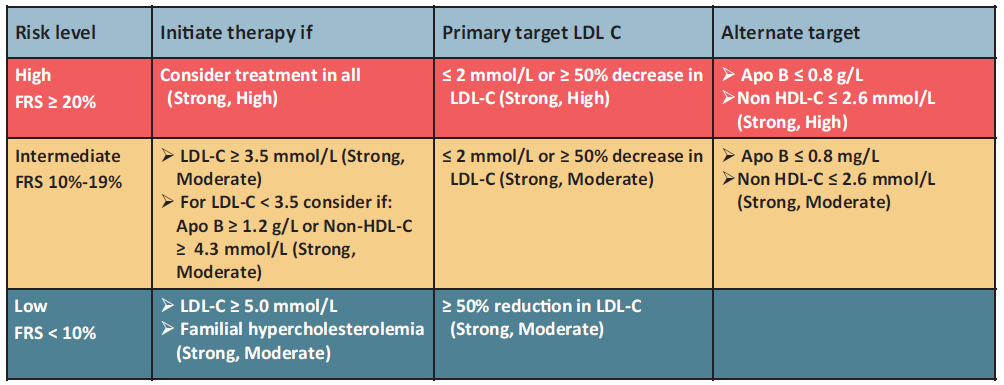 Anderson et al. Can J Cardiol 2013; 29:151-67
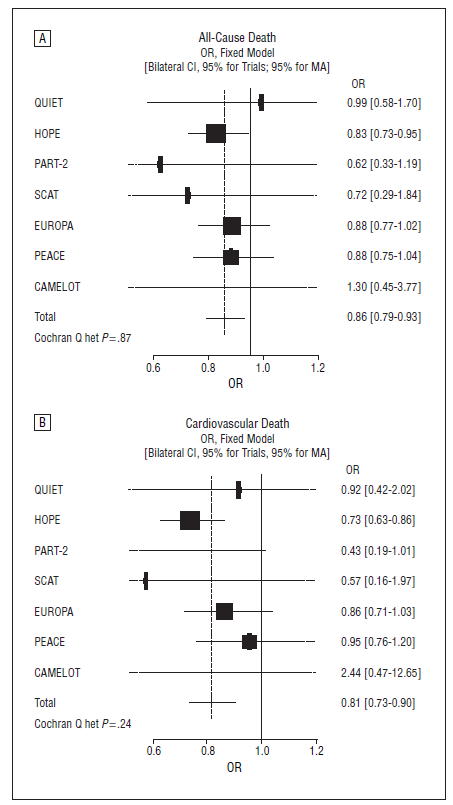 All-cause mortality (A) and cardiovascular mortality (B) in patients with coronary artery disease and no left ventricular systolic dysfunction randomized to long-term angiotensin-converting enzyme inhibitor therapy or placebo
Danchin et al. Arch Intern Med 2006; 166:787-96
Meta-analysis of Main Clinical End Points in Trials in patients with coronary artery disease and no left ventricular systolic dysfunction randomized to receive angiotensin-converting enzyme inhibitors
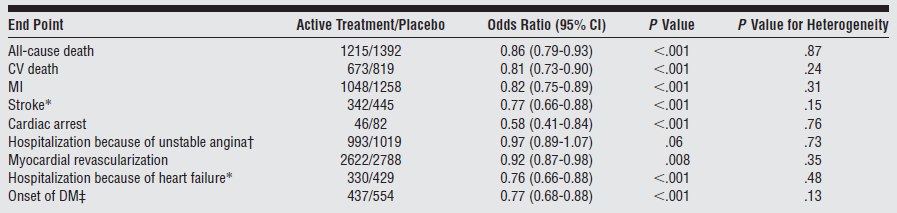 Danchin et al. Arch Intern Med 2006; 166:787-96
Meta regression analysis of the relationship of percentage of patients with reperfusion therapy on the risk ratio of mortality with β-blockers.
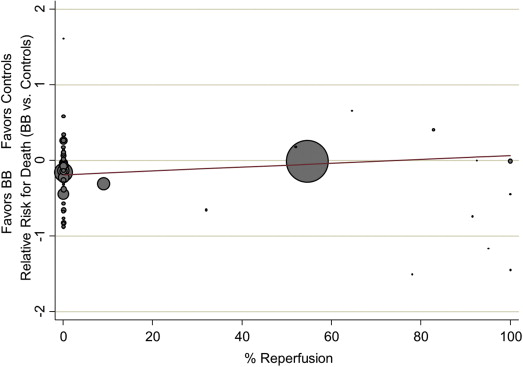 β-blockers reduced mortality in pre-reperfusion[IRR=0.86, 95% CI=0.79-0.94] but not in the reperfusion era(IRR=0.98, 95% CI=0.92-1.05) where there was reduction (short-term) in myocardial infarction(IRR=0.72, 95% CI=0.62-0.83) and angina(IRR=0.80, 95%CI=0.65-0.98) but increase in heart failure(IRR=1.10, 95% CI=1.05-1.16), cardiogenic shock(IRR=1.29, 95% CI=1.18-1.41) and drug discontinuation.

In contemporary treatment of MI, β-blockers have no mortality benefit but reduce myocardial infarction and angina (short-term) with increase in heart failure, cardiogenic shock and drug discontinuation
Bangalore S, et al. The American Journal of Medicine, 2014 http://dx.doi.org/10.1016/j.amjmed.2014.05.032
Outcomes in Stable Angina for β-Blockers vs Calcium Antagonists
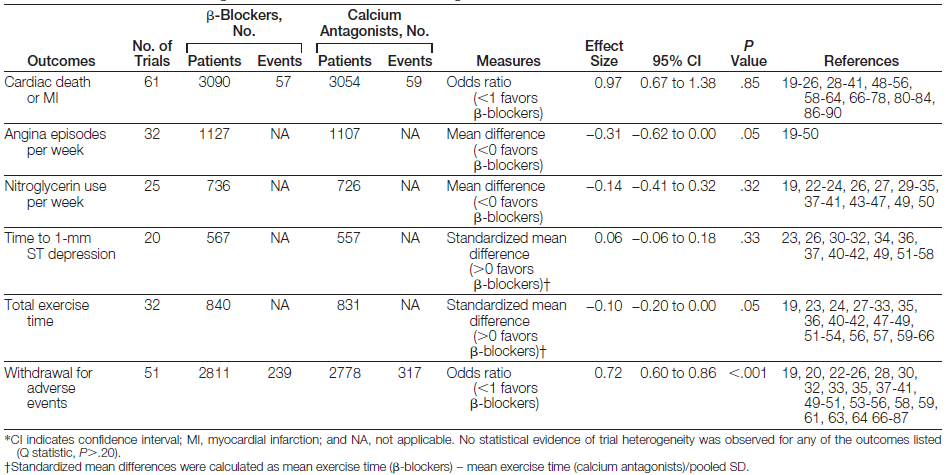 Heidenreich et al. JAMA 1999; 281-1927-36
Outcomes in Stable Angina for Nitrates vs Calcium Antagonists
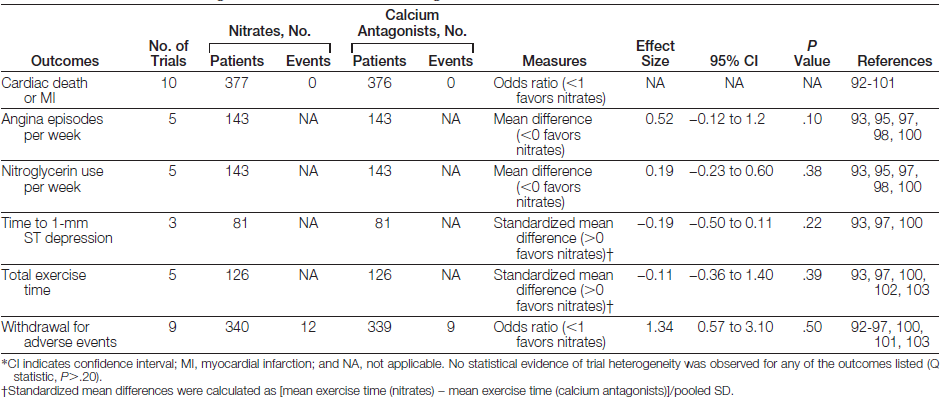 Heidenreich et al. JAMA 1999; 281-1927-36
Outcomes in Stable Angina for β-Blockers vs Nitrates
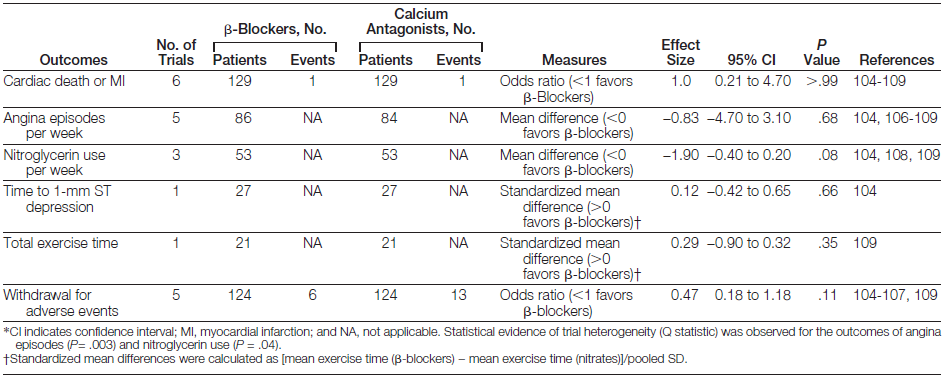 Heidenreich et al. JAMA 1999; 281-1927-36
Canadian Cardiovascular Society Guidelines 2014 Diagnosis and Management of Stable Ischemic Heart Disease





Consideration of Revascularization Therapy
Consideration of Revascularization Therapy
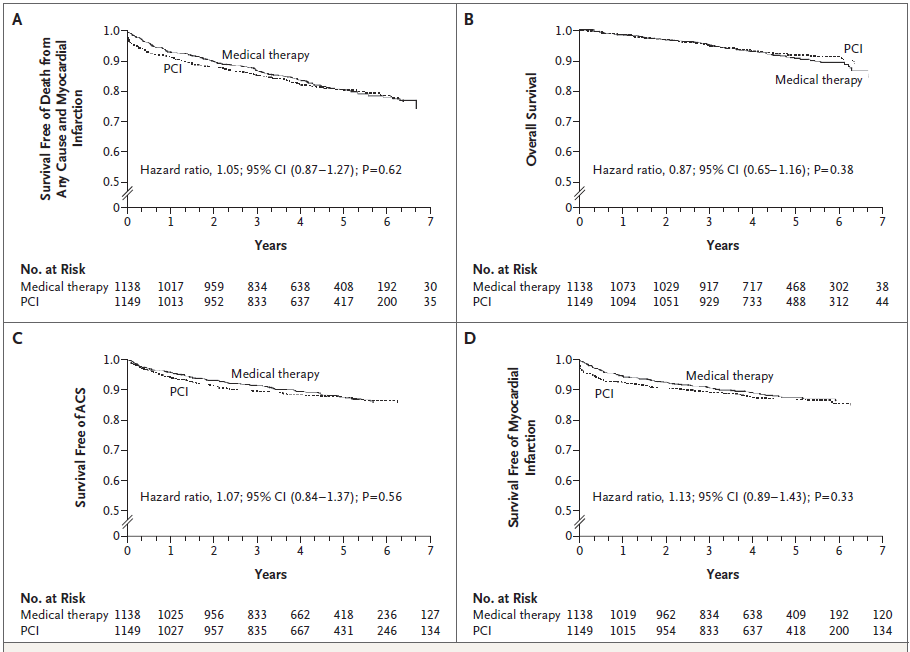 Kaplan–Meier Survival Curves - COURAGE.
In Panel A, the estimated 4.6-year rate of the composite primary outcome of death from any cause and nonfatal myocardial infarction
was 19.0% in the PCI group and 18.5% in the medical-therapy group. In Panel B, the estimated 4.6-year rate of death from any cause
was 7.6% in the PCI group and 8.3% in the medical-therapy group. In Panel C, the estimated 4.6-year rate of hospitalization for acute
coronary syndrome (ACS) was 12.4% in the PCI group and 11.8% in the medical-therapy group. In Panel D, the estimated 4.6-year rate
of acute myocardial infarction was 13.2% in the PCI group and 12.3% in the medical-therapy group.
Boden et al. N Engl J Med 2007; 356:1503-16
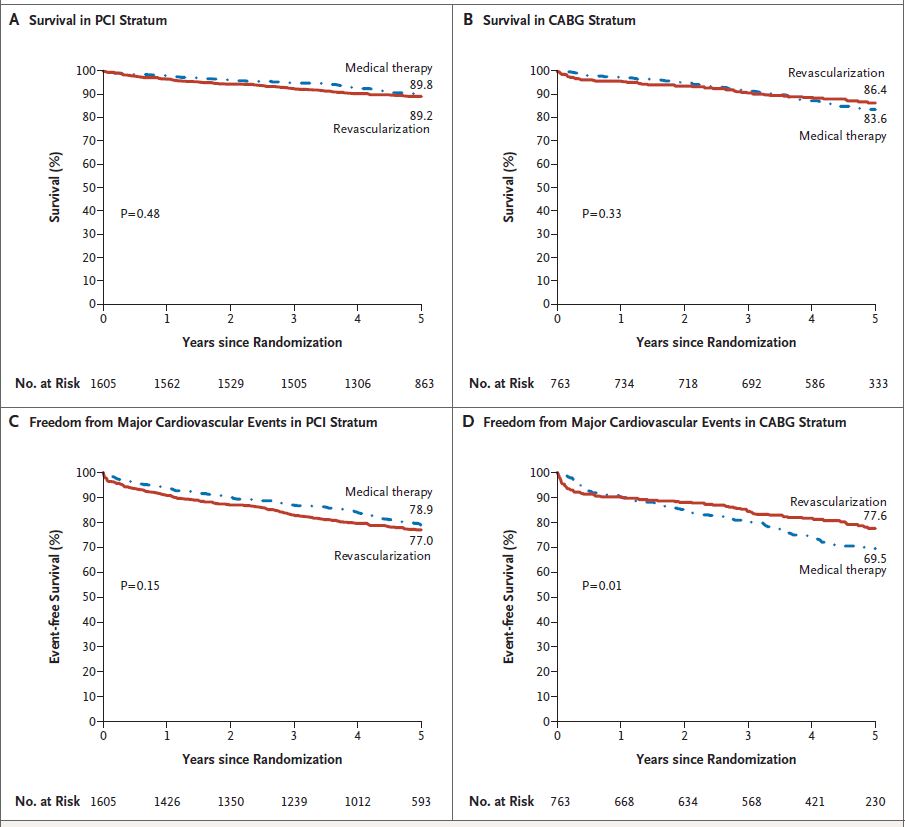 Rates of Survival and Freedom from Major Cardiovascular Events, According to PCI and CABG Strata – BARI 2D
There was no significant difference in rates of survival between the revascularization group and the medical-therapy group among patients who were selected for the percutaneous coronary intervention (PCI) stratum (Panel A) or among those who were selected for the coronary artery bypass grafting (CABG) stratum (Panel B). The rates of freedom from major cardiovascular events (death, myocardial infarction, or stroke) also did not differ significantly between the revascularization group and the medical-therapy group among patients in the PCI stratum (Panel C), but the rates were significantly better among patients in the revascularization group than in the medical-therapy group within the CABG stratum (Panel D).
BARI 2D study group N Engl J Med 2009; 360(4):2503-15
Kaplan–Meier Estimates of the Composite Primary Outcome and Death
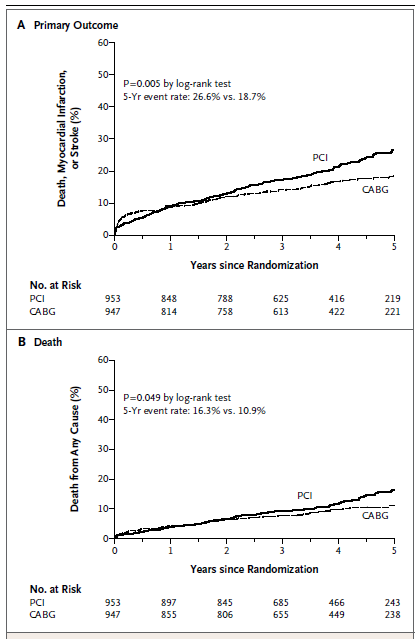 Farkouh ME, et al.  FREEDOM, N Engl J Med 2012; 367:2375-84
[Speaker Notes: Shown are rates of the composite primary outcome of death, myocardial infarction, or stroke (Panel A) and death from any cause (Panel B) truncated at 5 years after randomization. The P value was calculated by means of the log-rank test on the basis of all available follow-up data.]
Comparison of Percutaneous Coronary Intervention (PCI) and Medical Therapy (MT) vs Medical Therapy Alone in Patients With Documented Myocardial Ischemia
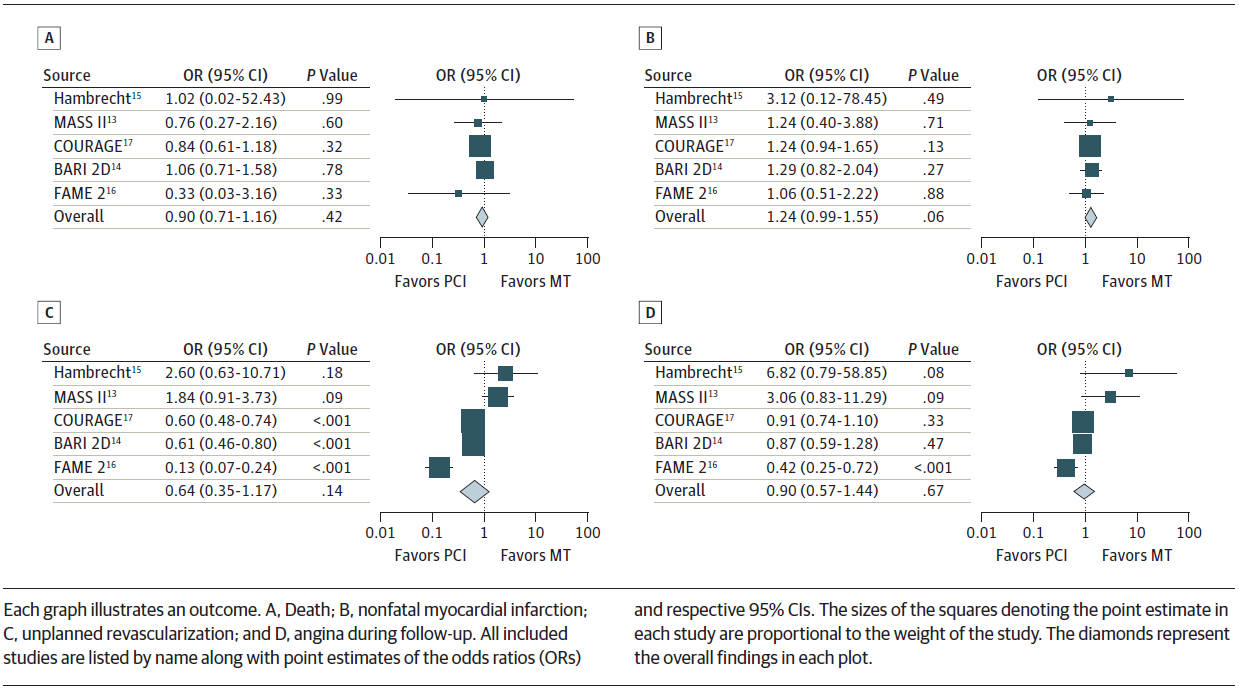 Stergiopoulos et al. JAMA Intern Med 2014; 174(2):232-40
COURAGE “Rule of Thumb” for estimating residual risk on OMT and
either elective or symptom-driven PCI.
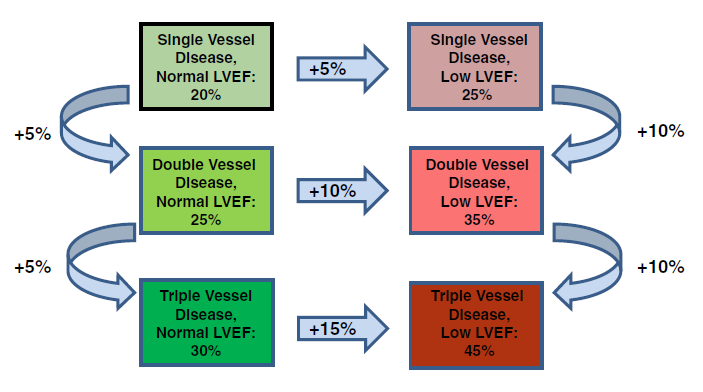 Mancini et al. Am Heart J 2013; 166(3):481-7
Proportion of Patients With Death, Myocardial Infarction or Non–ST-Segment Elevation Acute Coronary Syndrome by Ischemic Myocardium and Atherosclerotic Burden of Disease
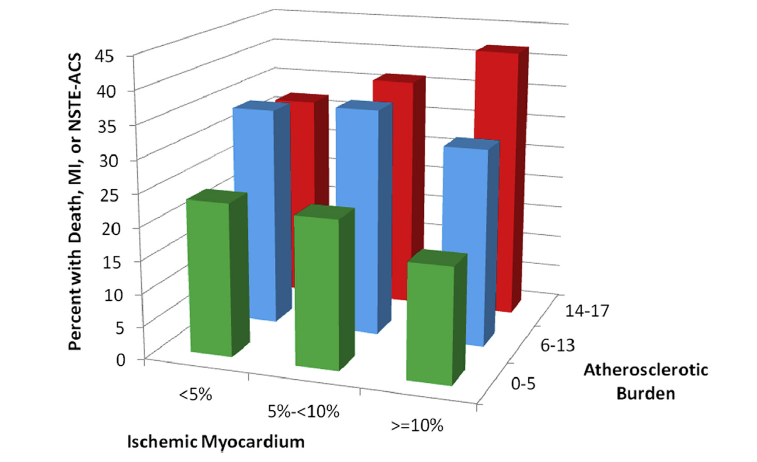 Mancini et al. J Am Coll Cardiol 2014; 7:195-201
When to intervene beyond medication…
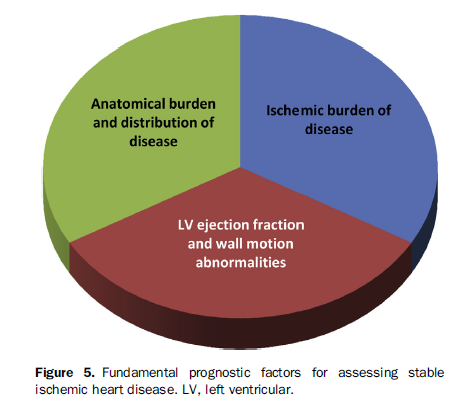 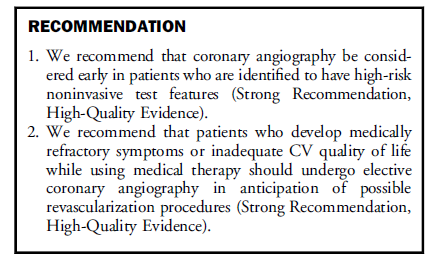 Canadian Cardiovascular Society Guidelines 2014 Diagnosis and Management of Stable Ischemic Heart Disease





Provision of Appropriate Clinical Follow-up
Provision of Appropriate Clinical Follow-up
Provision of Appropriate Clinical Follow-UpOverview
Most Appropriate Clinical Follow-up:

Difficult to Define

Need for Regular Communication

Focused History and Physical

Cardiometabolic Fitness
Provision of Appropriate Clinical Follow-Up Recommendation 1
Resting EKG be acquired with:

Change in Symptom Status

Routine Clinical Follow-Up
Provision of Appropriate Clinical Follow-Up Recommendation 2
Patients with Stable Ischemic Heart Disease
Cardiac Rehabilitation Referral
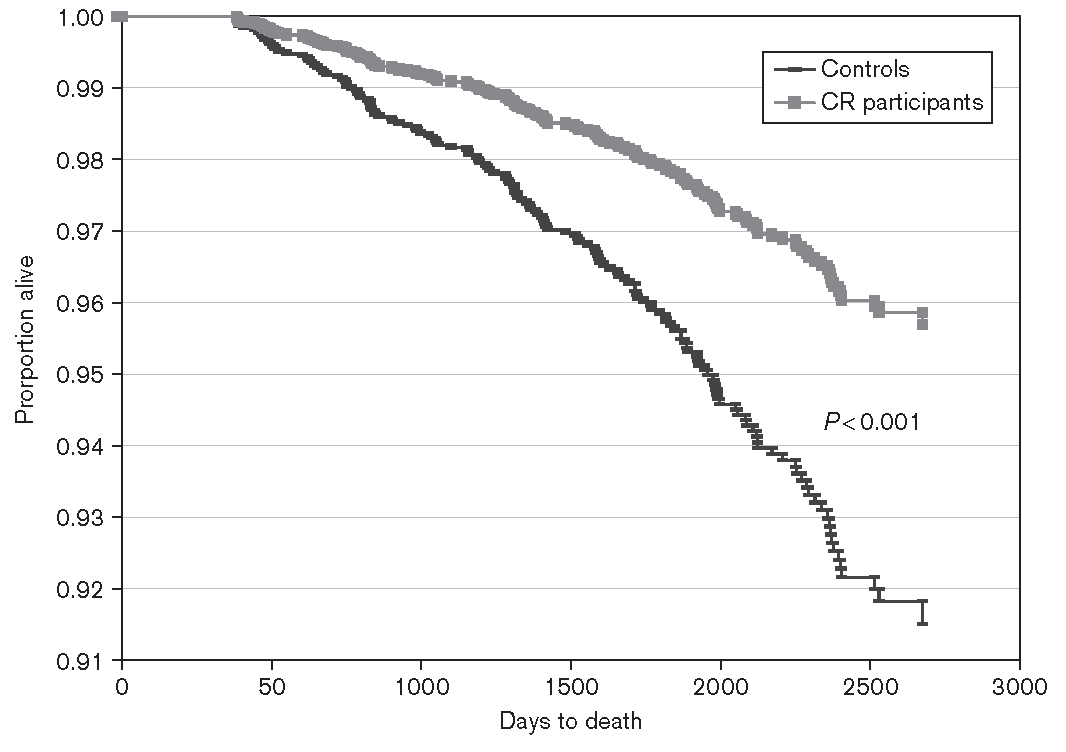 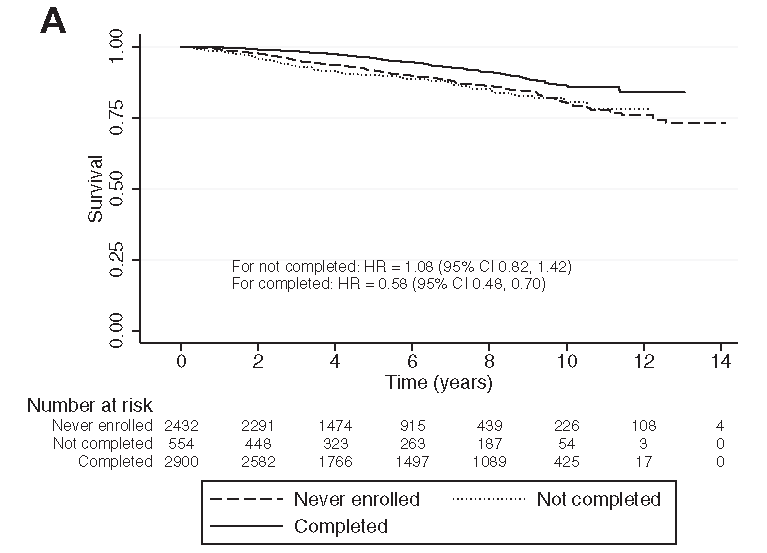 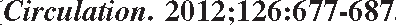 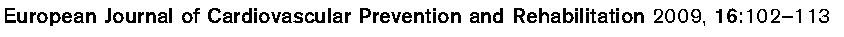 Provision of Appropriate Clinical Follow-Up Recommendation 3
Patients with Stable Ischemic Heart Disease
Moderate-Vigorous Physical Activity
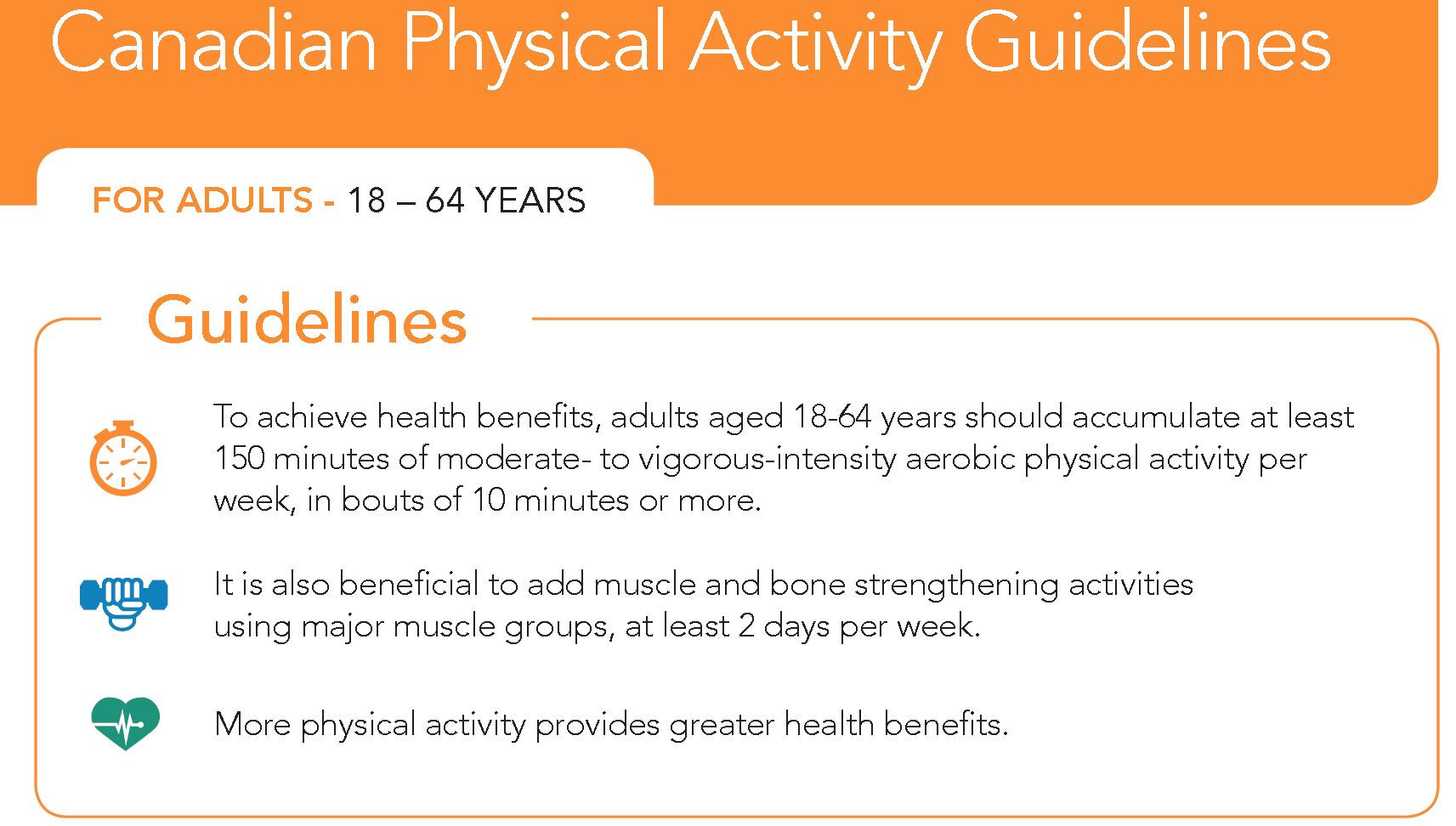 Provision of Appropriate Clinical Follow-Up Recommendation 4
Refractory Angina
CCS Refractory Angina CPGs
Despite Optimal Medical Therapy
Revascularization Re-evaluation
Spinal Cord Stimulator
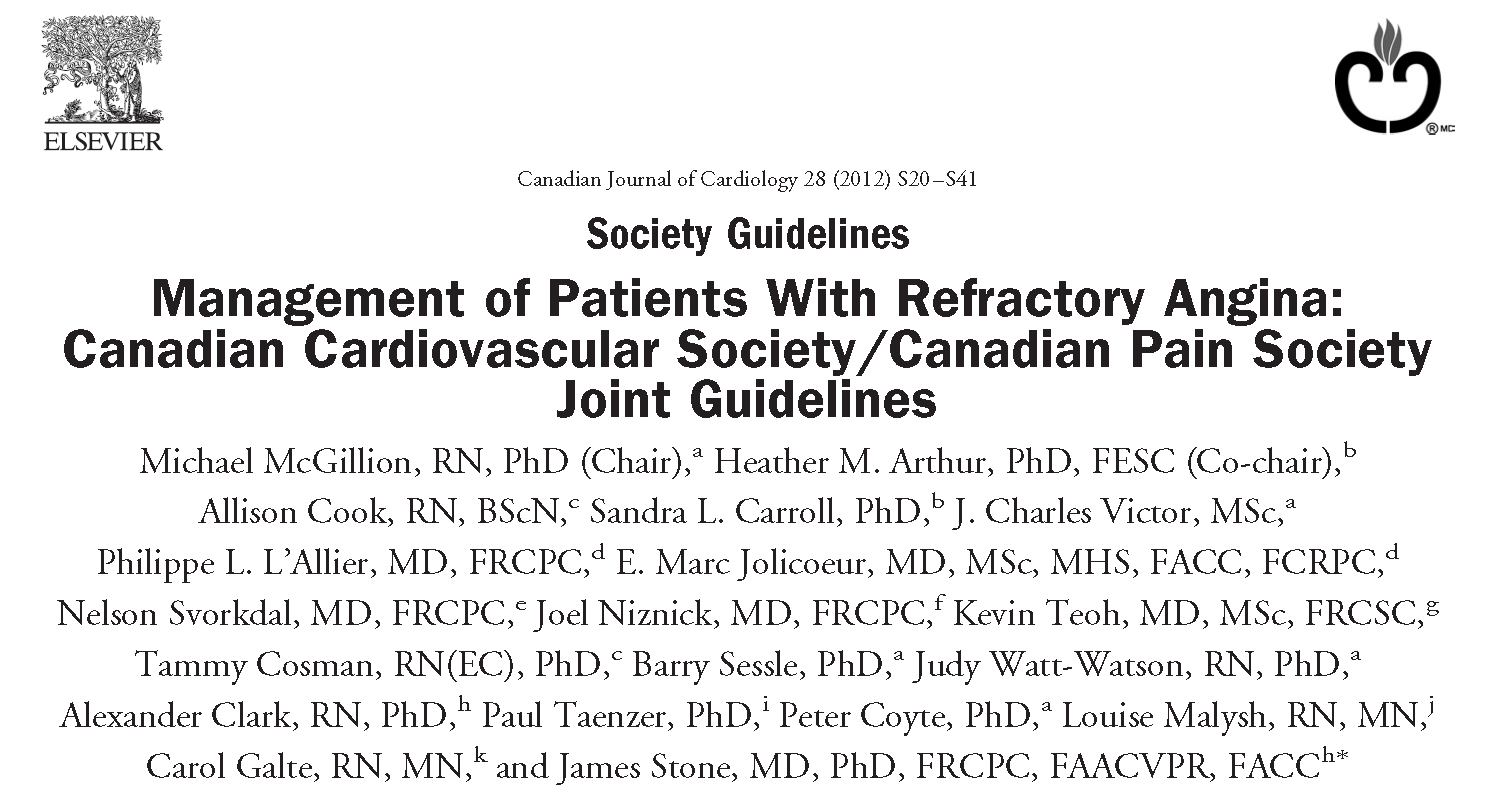 Provision of Appropriate Clinical Follow-Up Recommendation 5
In Asymptomatic SIHD Patients:
Choose Wisely and Avoid Routine:
Exercise Stress Testing
Exercise Stress Cardiac Imaging
Pharmacological Stress Cardiac Imaging
Invasive Assessment
Canadian Cardiovascular Society Guidelines 2014 Diagnosis and Management of Stable Ischemic Heart Disease


Applying the Guidelines Using
Sample Case Scenarios.
Victor Huckell
Supported by Beth Abramson and
Kenneth Yvorchuk
PATIENT 1
52-year-old male patient with no previous cardiac historyMild hypertension, only on hydrochlorothiazide 25mg once daily – not sure of BP numbersPresents with 6 month history of vague right sided chest pain most commonly occurring while 10-pin bowlingCan continue bowling but has to slow downWorks as a truck driverNot certain of family history but believes that father had a stroke at age 88 and mother died of old age.  No siblings.Tends to avoid the medical professionNo laboratory work available.
Based only on symptoms what is this patient’s pre-test likelihood of coronary artery disease that’s detected by invasive angiography
20% 
65% 
93%
Which would be an appropriate first non-invasive investigation?
Exercise testing
Exercise myocardial perfusion imaging
Exercise echocardiography
Vasodilator stress myocardial perfusion imaging
Which of the following is not a high RISK feature for a non-invasive stress test?
Greater than 2mm ST segment depression at low workload
Rapid resolution of ST segment depression and recovery
Exercise induced ST segment elevation
Exercise induced VT/VF 
Failure to increase systolic blood pressure to greater than 120 mmHg
PATIENT 1 - continued
The patient undergoes exercise treadmill testing which is positive with 2mm horizontal ST segment depression at 7 minutes of exercise.
 There are no exercise provocable dysrhythmias.  Blood pressure response is appropriate.
The patient subsequently undergoes coronary arteriography.  This confirms the presence of atherosclerotic coronary artery disease with at least one lesion exceeding 60% narrowing.
Left ventricular function is normal on echocardiography and angiography.
 Diastolic pressures are normal.
Which of the following medications improve prognosis in chronic management for the patient with SIHD?
Acetylsalicylic acid
Clopidogrel
Statins
ACE inhibitors
Beta blockers
Which of the following tests or conditions would not impact on decisions to treat with a statin?
Rheumatoid arthritis
Elevated hsCRP
Elevated LP(a)
Hyperuricemia
Metabolic syndrome
Medical therapy used to help with ischemic heart disease should include:
Statins and anti-platelet agents
Chelation therapy
Co-enzyme Q10
Magnesium supplements and Vitamin E
PATIENT 2
A 64-year-old female with classic angina and a positive treadmill test has undergone angiography for verification of the diagnosis.She has CCS Class II angina.  She tends to be a therapeutic nihilist and is reluctant to take medications.  She notes, however, that her ongoing symptoms are interfering with activities of daily living and quality of life.She is a retired cardiology medical office assistant with some understanding of biostatistics.She asks which forms of therapy would improve quality of life for the longest period of time.She also asks which form of therapy would offer a mortality benefit ­ possibly without symptomatic relief.  Following discussions she agrees to take optimum medical therapy (OMT).
Residual risk on optimum medical therapy for single vessel disease and normal left ventricular ejection fraction is:
20%
25%
30%
Residual risk on optimum medical therapy for triple vessel disease with low left ventricular ejection fraction:
25%
35%
45%
At 12 months following therapy which has a greater freedom from angina?
Optimum medical therapy
PCI plus optimum medical therapy
PATIENT 2 - continued
The patient has a significant reduction in symptomatology on optimum medical therapy for risk factor management plus a beta-blocker.
 She decides to postpone revascularization by either mechanical or surgical means.
 The patient is interested in an exercise rehabilitation program but, unfortunately, lives at a distance.
We should recommend a minimum of _______ minutes of moderate to vigorous physical activity per week.
60
90
120
150
180
Routine exercise stress testing should be carried out on a yearly basis
Yes
No
Which of the following is NOT a primary goal of therapy for patients with chronic stable angina?
Reduce coronary perfusion pressure.
Increase quality of life by reducing ischemia and preventing symptoms.
Increase quantity of life by disease modification and prevention of myocardial infarction and death.
CardioRisk Calculator is available at: http://www.circl.ubc.ca/cardiorisk-calculator.html
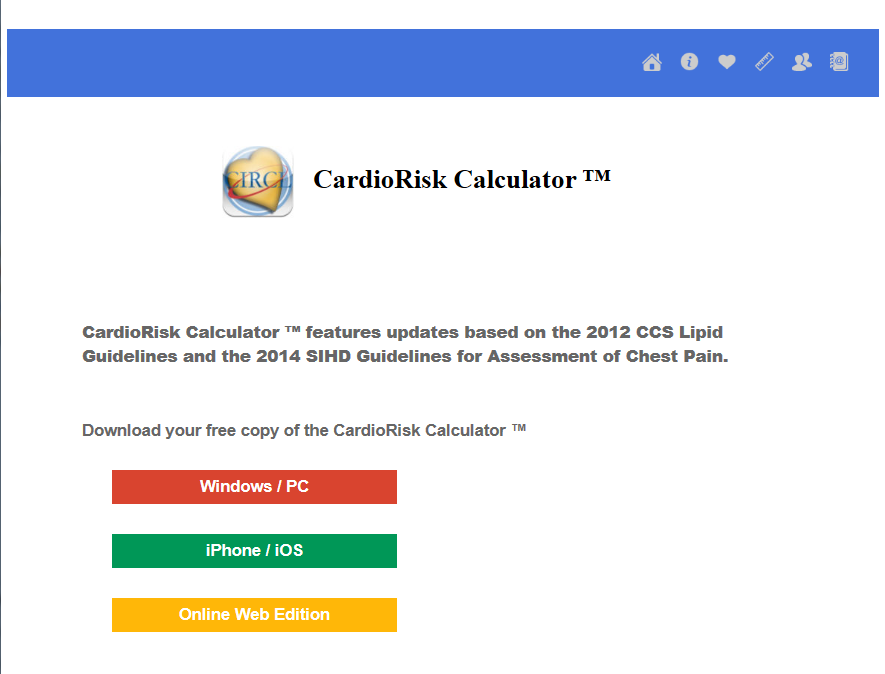